Heaven Really is for Real!
(But We Should Not Take a Toddler’s Word For It)
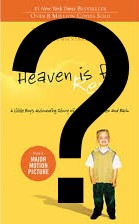 Introduction:
Abu al-Qasim Muhammed (b. 570) claimed to be the last of the prophets who restored the true faith of Adam, Noah, Abraham, Moses, Jesus, and the other prophets. He was the last and greatest prophet of all, God’s final word.
Should we believe his claims of revelations from God?
Introduction:
Joseph Smith, Jr. (b. 1805) claimed to have visions of God the Father and Jesus. He further claimed to translate golden plates using special peep stones into the book of Mormon, founding Mormonism. 
Should we believe his claims of revelations from God?
Introduction:
Mary Bernard (Bernadette) of Lourdes, France (b. 1844) claimed to have several visions of Mary, who declared, “I am the Immaculate Conception.”  
Should we believe her claims of revelations from God?
Introduction:
Claims carry implications: 
If we believe Muhammad, we must become Muslims.
If we believe Joseph Smith, we must become Mormons.
If we believe Bernadette, we must become devoted to Mary.
Introduction:
On March 5, 2003, a three-year-old named Colton Burpo had an operation for a ruptured appendix. He was very sick.
He did not die. His heart never stopped.
A few months after he recovered, he began to tell of a trip to heaven.
He divulged the details slowly over a course of months and even years.
Introduction:
Colton’s father, a Wesleyan pastor named Todd, wrote up the story in a book: Heaven is for Real: A Little Boy’s Astounding Story of His Trip to Heaven and Back.
Almost ten million copies have sold.
The book was produced as a multi-million dollar movie.
Introduction:
Should we believe Colton’s claims of new revelations from God?
Introduction:
The Burpos assert that none of Colton’s revelations contradict the Bible.
But what if his revelations are trivial?
What if his revelations are inconsistent with the Bible’s view of heaven? 
What if the heaven of the Bible is not a fun playground or petting zoo, but is full of wonder and dread?
Introduction:
What if the Bible leads us not to trust any claims of new revelations from God? 
What if stories like these always start to take precedence over the Bible itself?
Introduction:
Heaven is for Real offers three basic “proofs” that Colton’s story is true. 
Are these proofs really proofs?
Can these claims be explained in better ways?
Are these proofs convincing to skeptics and unbelievers?
I. THE BIBLICAL DOCTRINE OF REVELATION
God is an invisible spirit (John 4:24,      
       1 Timothy 1:17) 
We can know nothing of the invisible God unless he reveals himself to us
God has revealed himself to us in two ways: through nature, what he has made and through speaking words (Psalm 19), “general” and “special” revelation.
I. THE BIBLICAL DOCTRINE OF REVELATION
Special revelation in the Old Testament: visions, angelic visits, dreams, prophecies 
In the New Testament, God has spoken his final Word in his Son, Jesus
The Bible (Prophets and Apostles) is God’s final Word to us. We expect no further word from God.
I. THE BIBLICAL DOCTRINE OF REVELATION
Hebrews 1:1-2
	“Long ago, at many times and in many ways, God spoke to our fathers by the prophets, but in these last days he has spoken to us by his Son, whom he appointed the heir of all things, through whom also he created the world.”
I. THE BIBLICAL DOCTRINE OF REVELATION
The Westminster Confession of Faith 1.1
	“Although the light of nature, and the works of creation and providence do so far manifest the goodness, wisdom, and power of God, as to leave men inexcusable; yet they are not sufficient to give that knowledge of God, and of his will, which is necessary unto salvation.”
I. THE BIBLICAL DOCTRINE OF REVELATION
The Westminster Confession of Faith 1.1
	“Therefore it pleased the Lord, at sundry times, and in divers manner, to reveal Himself, and to declare that His will unto His Church; and afterwards, for the better preserving and propagating of the truth, and for the more sure establishment and comfort of the Church against the corruption of the flesh, and the malice of…
I. THE BIBLICAL DOCTRINE OF REVELATION
The Westminster Confession of Faith 1.1
	“Satan and of the world, to commit the same wholly unto writing: which maketh the Holy Scripture to be most necessary; those former ways of God's revealing His will unto His people being now ceased.”
I. THE BIBLICAL DOCTRINE OF REVELATION
Affirmations about the Bible as the Word of God:
	The Bible is True: Inerrant and Infallible
	The Bible is Authoritative
	The Bible is Clear
	The Bible is Sufficient
		(If the Bible really is sufficient, then why do we need more information from books like Heaven is for Real?)
I. THE BIBLICAL DOCTRINE OF REVELATION
We are not obligated to believe claims of new revelations from God
God will not be upset with us if we disbelieve these claims
We should not believe them, lest we imply that God’s Word is NOT sufficient for life and godliness
New revelations always become secondary authorities to supplement the Bible
II. Heaven is for Real AS CONFIRMATION?
What about the supposed “evidence” that proves Colton’s vision is real?
The book alleges three basic proofs
II. Heaven is for Real AS CONFIRMATION?
Proof #1: Colton could tell what his parents were doing while he was on the operating table under anesthesia. 
“I saw you and Mommy. You were in a little room by yourself, praying; and Mommy was in a different room, and she was praying and talking on the phone.” (p. xx-xxi)
Does that seem convincing to you?
II. Heaven is for Real AS CONFIRMATION?
Did Colton ever tell his parents anything that they did not believe and either ignored or forgot? Could he have merely made several guess-statements, and got some of them right? (Nostradamus)
They admit that not all of his memories are in the books. 
They also admit that they have all forgotten some of the things Colton said
II. Heaven is for Real AS CONFIRMATION?
What did Colton really tell them? 
They were in separate rooms
Dad  was praying
Mom was praying and talking on the phone
II. Heaven is for Real AS CONFIRMATION?
After Colton awoke from the surgery, “we gathered up our things and followed the nurse” to Colton. (p. 42) What things? Mom’s cell phone?
Todd immediately told Colton, “We are with you all the way. We are praying for you.” (p. 44)
Two months later Colton said he saw them praying separately and Mom on the phone
II. Heaven is for Real AS CONFIRMATION?
Could he simply have drawn these memories into a dream?
This alternate explanation is certainly plausible
This supposed “proof” is neither overwhelming or conclusive
II. Heaven is for Real AS CONFIRMATION?
Proof #2: Colton reported meeting his miscarried sister in heaven, and knew that his parents had not named her.
His parents claim they did not tell him this
He described what she looked like: “She looked a lot like Cassie (his living sister), just a bit smaller, and she has dark hair.” (p. 95)
Does that sound convincing to you?
II. Heaven is for Real AS CONFIRMATION?
How could Colton have known about the miscarried child (the parents did not know the gender) and that the child was not named, when his parents did not tell him about it?
II. Heaven is for Real AS CONFIRMATION?
Todd explains the impact of the miscarriage on his wife: 
“Losing that baby was the most painful event of her life. We had explained it to Cassie; she was older. But we hadn’t told Colton, judging the topic a bit beyond a four-year-old’s capacity to understand.” (p. 95)
So how could Colton have known?
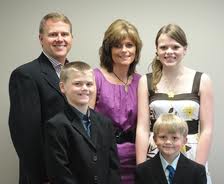 II. Heaven is for Real AS CONFIRMATION?
Proof #3: Colton also reported meeting his great-grandfather, Pop, and could pick his face out in a picture, though he had never seen the picture before.
In heaven, Pop was not old. So when Todd showed Colton a picture of old Pop, he did not recognize him. When he showed him a picture of young Pop, Colton said, “That’s him.”
Does that sound convincing to you?
II. Heaven is for Real AS CONFIRMATION?
According to the book, Colton offered no details or stories about Pop. Todd told him much about Pop, and Colton simply replied, “Yeah, I know. Pop told me.” 
Colton only offered two items about Pop: he had really big wings and he wore white with a blue sash. 
Colton offered Todd no information that could have been independently verified.
II. Heaven is for Real AS CONFIRMATION?
So how could Colton identify young Pop from a picture he had not seen before?
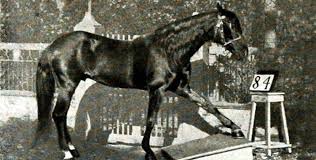 Clever Hans
II. Heaven is for Real AS CONFIRMATION?
“Clever Hans” was a horse who could apparently answer questions. 
But the horse was merely watching the reaction of his trainer.
If the trainer did not know the answer, the horse did not know.
If another trainer did know the answer, the horse would often know.
II. Heaven is for Real AS CONFIRMATION?
The “Clever Hans Effect”: giving subtle clues to the right response
Todd often speaks of his sudden excitement when Colton spoke of heaven
“That set my head spinning” (p. 63)
“I almost drove off the road” (p. 86)
“I just about fell off my chair” (p. 91)
“astonished into speechlessness, Sonja and I looked at each other and passed another silent telegram” (p. xix)
II. Heaven is for Real AS CONFIRMATION?
Biblical Evidence that contradicts Colton
Isaiah saw the Lord in the temple—”Woe is me!” (Isaiah 6:5)
Daniel saw a vision of Christ (Daniel 10:2-9)
II. Heaven is for Real AS CONFIRMATION?
“In those days I, Daniel, was mourning for three weeks. 3  I ate no delicacies, no meat or wine entered my mouth, nor did I anoint myself at all, for the full three weeks. 4  On the twenty-fourth day of the first month, as I was standing on the bank of the great river (that is, the Tigris) 5  I lifted up my eyes and looked, and behold, a man clothed in linen, with a belt of fine gold from Uphaz around his waist. 6  His body was like beryl, his face like the appearance of lightning, his eyes like flaming torches, his arms and legs like the gleam of burnished bronze, and the sound of his words like the sound of a multitude.
II. Heaven is for Real AS CONFIRMATION?
“7  And I, Daniel, alone saw the vision, for the men who were with me did not see the vision, but a great trembling fell upon them, and they fled to hide themselves. 8  So I was left alone and saw this great vision, and no strength was left in me. My radiant appearance was fearfully changed, and I retained no strength. 9  Then I heard the sound of his words, and as I heard the sound of his words, I fell on my face in deep sleep with my face to the ground.” (10:2-9)
II. Heaven is for Real AS CONFIRMATION?
Biblical Evidence that contradicts Colton
Isaiah saw the Lord in the temple—”Woe is me!” (Isaiah 6:5)
Daniel saw a vision of Christ (Daniel 10:2-9) 
John met Jesus in the Revelation (1:12-17)
II. Heaven is for Real AS CONFIRMATION?
““12  Then I turned to see the voice that was speaking to me, and on turning I saw seven golden lampstands, 13  and in the midst of the lampstands one like a son of man, clothed with a long robe and with a golden sash around his chest. 14  The hairs of his head were white like wool, as white as snow. His eyes were like a flame of fire, 15  his feet were like burnished bronze, refined in a furnace, and his voice was like the roar of many waters. 16  In his right hand he held seven stars, from his mouth came a sharp two-edged sword, and his face was like the sun shining in full strength. 17  When I saw him, I fell at his feet as though dead.”
II. Heaven is for Real AS CONFIRMATION?
Biblical Evidence that contradicts Colton
Isaiah saw the Lord in the temple—”Woe is me!” (Isaiah 6:5)
Daniel saw a vision of Christ (Daniel 10:2-9) 
John met Jesus in the Revelation (1:12-17)
Paul was caught up to heaven (2 Cor. 12:2-4)
II. Heaven is for Real AS CONFIRMATION?
“caught up to the third heaven—whether in the body or out of the body I do not know, God knows. And I know that this man was caught up into paradise—whether in the body or out of the body I do not know, God knows—and he heard things that cannot be told, which man may not utter.” (2 Cor. 12:2-4)
II. Heaven is for Real AS CONFIRMATION?
Biblical Evidence that contradicts Colton
Isaiah saw the Lord in the temple—”Woe is me!” (Isaiah 6:5)
Daniel saw a vision of Christ (Daniel 10:2-9) 
John met Jesus in the Revelation (1:12-17)
Paul was caught up to heaven (2 Cor. 12:2-4)
Jesus’ parable of the rich man and Lazarus (Luke 16:29-31)
II. Heaven is for Real AS CONFIRMATION?
“‘They have Moses and the Prophets; let them hear them.’  And he said, ‘No, father Abraham, but if someone goes to them from the dead, they will repent.’  He said to him, ‘If they do not hear Moses and the Prophets, neither will they be convinced if someone should rise from the dead.’” (Luke 16:29-31)
II. Heaven is for Real AS CONFIRMATION?
Biblical Evidence that contradicts Colton
Isaiah saw the Lord in the temple—”Woe is me!” (Isaiah 6:5)
Daniel saw a vision of Christ (Daniel 10:2-9) 
John met Jesus in the Revelation (1:12-17)
Paul was caught up to heaven (2 Cor. 12:2-4)
Jesus’ parable of the rich man and Lazarus (Luke 16:29-31)
Jesus raised his friend Lazarus after he was dead for four days. What does he tell us? (0)
II. Heaven is for Real AS CONFIRMATION?
An Alternate Explanation of Colton’s Vision
The First Element: A clever boy with a vivid imagination who lived in fantasy.
The Second Element: Gullible, hurting parents who believed their son’s tale from the start.
The Third Element: The motive—financial problems and instant celebrity by telling stories of heaven.
Motive? Instant Celebrity and Financial Success
Motive? Instant Celebrity and Financial Success
III. Heaven is for Real AS INFORMATION?
Does Heaven is for Real tell us anything new about heaven?
Yes! Much! (by my count 28 new details)
But is this new information significant?
Would our lives be different with or without this new “revelation” from God?
III. Heaven is for Real AS INFORMATION?
New heavenly insights from H.I.F.R.:
1. John the Baptist is really nice. (p. 63)
2. Jesus has a rainbow horse. Colton was allowed to pet it. (p. 63)
Jesus’ Rainbow Horse?
Jesus’ Rainbow Horse?
III. Heaven is for Real AS INFORMATION?
New heavenly insights from H.I.F.R.:
1. John the Baptist is really nice. (p. 63)
2. Jesus has a rainbow horse. Colton was allowed to pet it. (p. 63)
3. Heaven has lots of colors, rainbow colors. (p. 63)
4. In heaven, only Jesus wears the color purple, and then only a purple sash        (p. 65)
III. Heaven is for Real AS INFORMATION?
New heavenly insights from H.I.F.R.:
5. Jesus was Colton’s teacher in heaven who assigned him homework, and presumably also the other kids in heaven. Colton loved school. (p. 72)
6. There are lots of kids in heaven. The implication is that these are children who died in infancy. They became kids in heaven; they may grow up in heaven, hence the need for the school. (p. 72)
III. Heaven is for Real AS INFORMATION?
New heavenly insights from H.I.F.R.:
7. Old people are much younger in heaven. (p. 120-123) 
8. The Holy Spirit is kind of blue (colored). (p. 103)
9. Everybody in heaven has wings. Even Colton, a visitor, had wings, though they were pretty small and he was disappointed. (p. 72)
III. Heaven is for Real AS INFORMATION?
New heavenly insights from H.I.F.R.:
10. Jesus doesn’t have wings. He just goes up and down like an elevator. (p. 72)
11. All the people in heaven kind of look like angels with a light above their head (halos?) (p. 73) In the children’s picture book approved by Colton, these lights are clearly halos.
III. Heaven is for Real AS INFORMATION?
New heavenly insights from H.I.F.R.:
12. Angels in heaven dress in white robes with yellow sashes worn diagonally across their chests. (p. 75)
13. People in heaven dress like angels—only they have different colored sashes (except for purple, which only Jesus wears). (p. 75)
III. Heaven is for Real AS INFORMATION?
New heavenly insights from H.I.F.R.:
14. Some people who have died and have gone to heaven will not immediately know their great-grandchildren until they ask them some questions first. (p. 103)
15. At least some miscarried children will be in heaven, but if their parents don’t name them, they will not have a name in heaven. (p. 96)
III. Heaven is for Real AS INFORMATION?
New heavenly insights from H.I.F.R.:
16. God’s throne is really big because God is the biggest one there is. Jesus sits on a (smaller?) seat on the right side of God, and the angel Gabriel sits on the left hand of God’s throne. The angel Gabriel is “really nice.” (p. 100-101)
III. Heaven is for Real AS INFORMATION?
New heavenly insights from H.I.F.R.:
17. The gates of heaven are made of gold and there are pearls on them. (p. 105) This clearly contradicts Revelation 21:21 which states explicitly: “And the twelve gates were twelve pearls, each of the gates made of a single pearl, and the street of the city was pure gold, transparent as glass.”  (This error has been corrected in the later children’s version.)
III. Heaven is for Real AS INFORMATION?
New heavenly insights from H.I.F.R.:
18. There are animals of every kind in the heavenly city. (p. 105)
 19. Nobody wears glasses in heaven. (p. 121)
 20. Jesus sometimes shoots down power to preachers when they preach. (p. 125)
 21. The angels carry swords in heaven to keep Satan out. (p. 133)
III. Heaven is for Real AS INFORMATION?
New heavenly insights from H.I.F.R.:
22. Kids like Colton cannot have swords in heaven because Jesus said it would be “too dangerous.” (p. 133) 
23. Those who are now in heaven have new bodies already, apparently before the final resurrection, and their new bodies look just like 20ish to 30ish versions of themselves from before (p. 136)
III. Heaven is for Real AS INFORMATION?
New heavenly insights from H.I.F.R.:
24. In the last battle of Armageddon, women and children may not fight but only watch the angels and men fight. (p. 136)  
25. Todd Burpo will surely go to heaven. He will join with others to fight against Satan, the monsters, and the bad people, using either a sword or a bow and arrows. (p. 136-7).
III. Heaven is for Real AS INFORMATION?
New heavenly insights from H.I.F.R.:
26. Besides Jesus’ rainbow horse, heaven also contains dogs, birds, and even a lion (Aslan?), though the lion was friendly, not fierce. (p. 152)
27. Mary apparently enjoys a special place in heaven. She sometimes kneels before the throne of God and at other times stands beside Jesus. “She still loves him like a mom.” (152-153)
III. Heaven is for Real AS INFORMATION?
New heavenly insights from H.I.F.R.:
28. We finally know for sure what Jesus looks like. Colton confirmed that the portrait painted by another child-visionary, Akiane Kromarik, is the only accurate representation of Jesus. (p. 145)
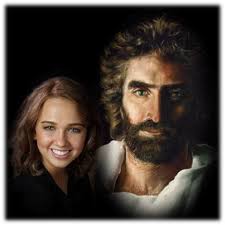 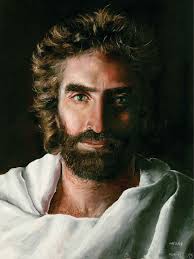 IV. WHY Heaven is for Real IS UNHELPFUL
Why can’t we just write this off as spiritual fluff?
What’s the harm in a heartwarming children’s fantasy?
IV. WHY Heaven is for Real IS UNHELPFUL
Along with the claim to extra-biblical revelation comes a certain obligation.
Muhammad—the Koran
Joseph Smith—the Book of Mormon
Bernadette—”Mary is the Immaculate Conception” 
Colton Burpo—The infallible Book of Colton
IV. WHY Heaven is for Real IS UNHELPFUL
Colton Burpo: The new authority on heaven!
(From his children’s book)
“6. How will we know each other in heaven?” 
	“The Bible is unclear on this. But according to Colton’s memories, both his sister and his great-grandfather Pop introduced themselves to him. Colton never met either one, but they both obviously knew Colton. When Elijah and Moses visited Jesus on earth, they all recognized each other as well.”
IV. WHY Heaven is for Real IS UNHELPFUL
Colton Burpo: The new authority on heaven!
“7. How do animals get to heaven?”	
“Colton doesn’t know. Although he say the same types of animals he has seen on earth, he didn’t learn anything about how they made the trip to heaven.”
IV. WHY Heaven is for Real IS UNHELPFUL
Colton Burpo: The new authority on heaven!
“8. Do we really get wings in heaven?
		“As Colton says, ‘You get to choose if you want to walk or fly.’ Again, the Bible is silent on this issue. No verse says that our heavenly bodies will or will not have wings. Colton clearly remembers wings, and because he remembers so many other smaller details that align with Scripture, it would be very unusual for him to mistake something as obvious as wings on everyone’s backs.
IV. WHY Heaven is for Real IS UNHELPFUL
The Book of Colton is regarded as a new authority, a new basis of faith
“I read the Bible and was not sure, but now that I’ve read the Book of Colton, I know that heaven is for real, and it changed my life.”
The Bible gets supplanted by the Book of Colton
IV. WHY Heaven is for Real IS UNHELPFUL
Ali, Colton’s Babysitter, puts her faith in The Book of Colton
“Ali had grown up in a Christian home but had entertained the same doubts so many of us do: for example how did we know any one religion is different from any other? But Colton’s story about his sister strengthened her Christian faith, Ali said.
IV. WHY Heaven is for Real IS UNHELPFUL
Ali, Colton’s Babysitter, puts her faith in The Book of Colton
“ ‘Hearing him describe the girl’s face…it wasn’t something that a six-year-old boy could just make up,’ she told us. ‘Now, whenever I’m having doubts, (I remember what Jesus said to us in the gospels? No.) I picture Colton’s face, tears streaming down his cheeks, as he told me how much he missed his sister.” (p. 130) The implication? “I now trust the Book of Colton.”
IV. WHY Heaven is for Real IS UNHELPFUL
A grieving mother whose child was stillborn puts her faith in The Book of Colton
“I lost a baby,” she said. “She was stillborn. Would your son know if my baby’s in heaven?” (p. 146) Notice that she did not ask this Pastor what the Bible said about this matter, but what the Book of Colton might say about it. She treated Colton as an extra-biblical authority, a supplement to the Bible.
IV. WHY Heaven is for Real IS UNHELPFUL
A grieving mother whose child was stillborn puts her faith in The Book of Colton
Todd’s answer? Todd reasoned with her: Did she think God loved her daughter as much as he loved Todd’s miscarried daughter? Then if his daughter was in heaven, her daughter must be as well. She was relieved and convinced. The Book of Colton said that Todd’s daughter was in heaven. God loved her daughter the same, so she must be in heaven as well. “How do I know? The Book of Colton told me so.”
IV. WHY Heaven is for Real IS UNHELPFUL
Todd’s mother, Kay, Colton’s grandmother puts her faith in The Book of Colton
“(A)fter twenty-eight year of wondering, (she) finally knows she will one day meet her father again.” (p. 149) Why? Because of his consistent profession of faith in Christ? No, not at all. It’s because in the Book of Colton, it is written that he saw Pop, her father, in heaven.
IV. WHY Heaven is for Real IS UNHELPFUL
Todd’s mother, Kay, Colton’s grandmother puts her faith in The Book of Colton
Grandma Kay has become a true believer in the Book of Colton. “Ever since this happened,” she told me, “I think more about what it might really be like in heaven. I accepted the idea of heaven before, but now, I visualize it. Before, I’d heard, but now I know that someday I’m going to see.” (p. 150) Nevermind that God has said it over and over in his Word: “Colton said it, I believe it, that settles it.”
Conclusion: Just Another Evangelical Christian Fad
Large crowds followed Jesus, the wonder-worker. Almost all abandoned him eventually. (John 6)
Superstition abounds in Evangelical Christianity
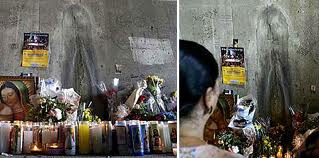 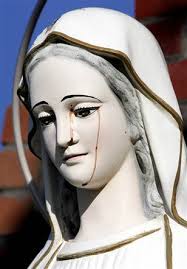 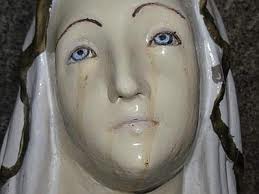 Conclusion: Just Another Evangelical Christian Fad
Laughing Revivals
Barking Revivals
Revivals where silver fillings turned to gold
Mel Gibson’s Movie, The Passion of the Christ
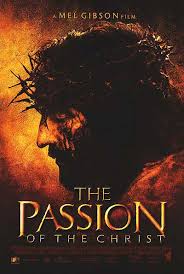 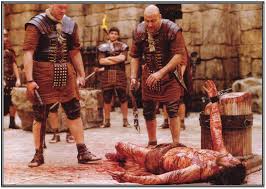 Conclusion: Just Another Evangelical Christian Fad
Conclusion: Just Another Evangelical Christian Fad
Conclusion: Just Another Evangelical Christian Fad
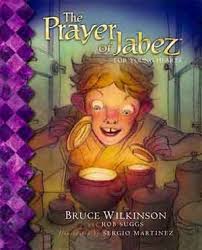 Conclusion: Just Another Evangelical Christian Fad
Conclusion: Just Another Evangelical Christian Fad
Conclusion: Just Another Evangelical Christian Fad
Conclusion: Just Another Evangelical Christian Fad
Conclusion: Just Another Evangelical Christian Fad
Conclusion: Just Another Evangelical Christian Fad
Conclusion: Just Another Evangelical Christian Fad
Heaven really is for real—God said so!
The Next SUMMER SEMINAR:
“Christianity vs. Self-Esteem: 
The Origin of the Religion of Selfism”

Tuesday, July 15, 2014
7:00 p.m.
Hospers PCA
All are welcome!